Национальные проекты -
БУДУЩЕЕ РОССИИ
2
Город Мегион принимает участие в 7 национальных проектах России, в том числе 
в 17 региональных проектах, входящих в их состав:

                    Жилье и городская                                           Малое и среднее 
                                 среда                                                   предпринимательство
                                                                                                           
                       

                         Образование                                                            Демография


                                                                                                                     
                          Культура                                                                 Экология
 
                                                                          
                                                                     Цифровая экономика
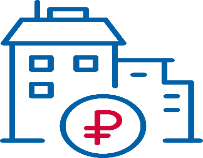 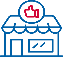 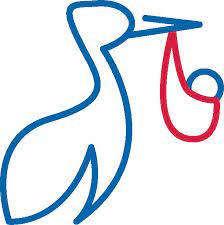 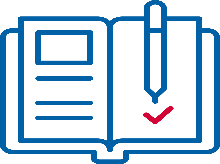 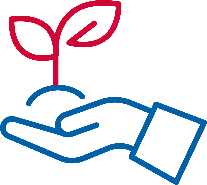 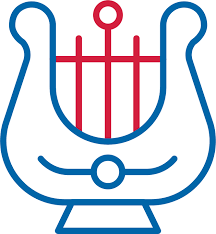 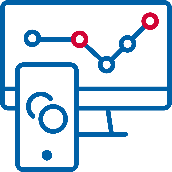 3
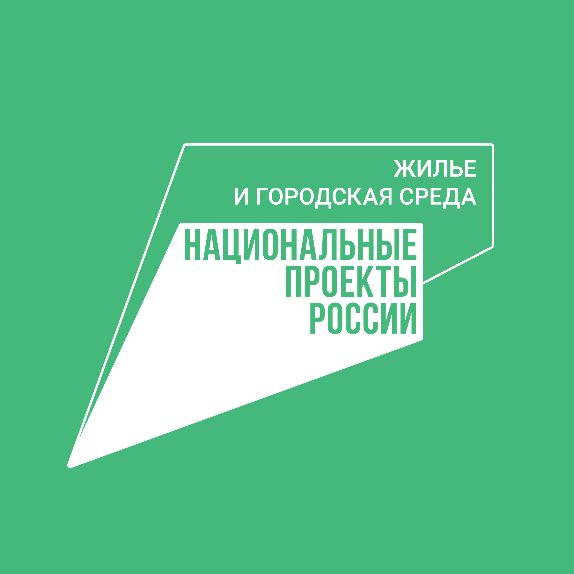 Региональные проекты: 


1. Жилье                                                     1 показатель                           70%
                                                                                    
  

2. Формирование комфортной городской среды

              4 показателя                             100%


3. Обеспечение устойчивого сокращения непригодного 
для проживания жилищного фонда

           2 показателя                              85%
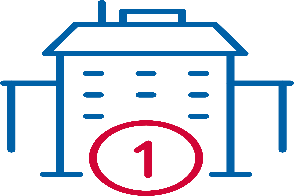 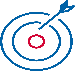 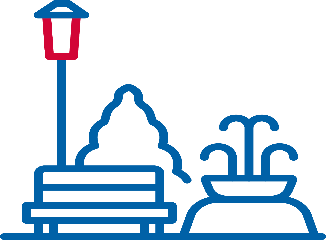 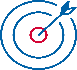 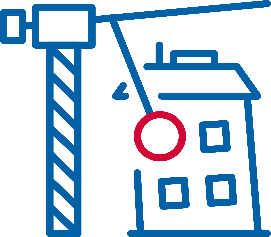 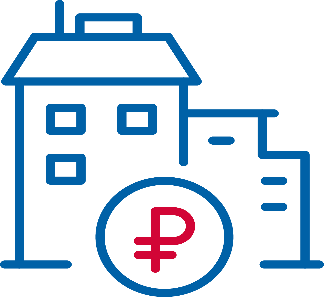 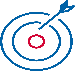 4
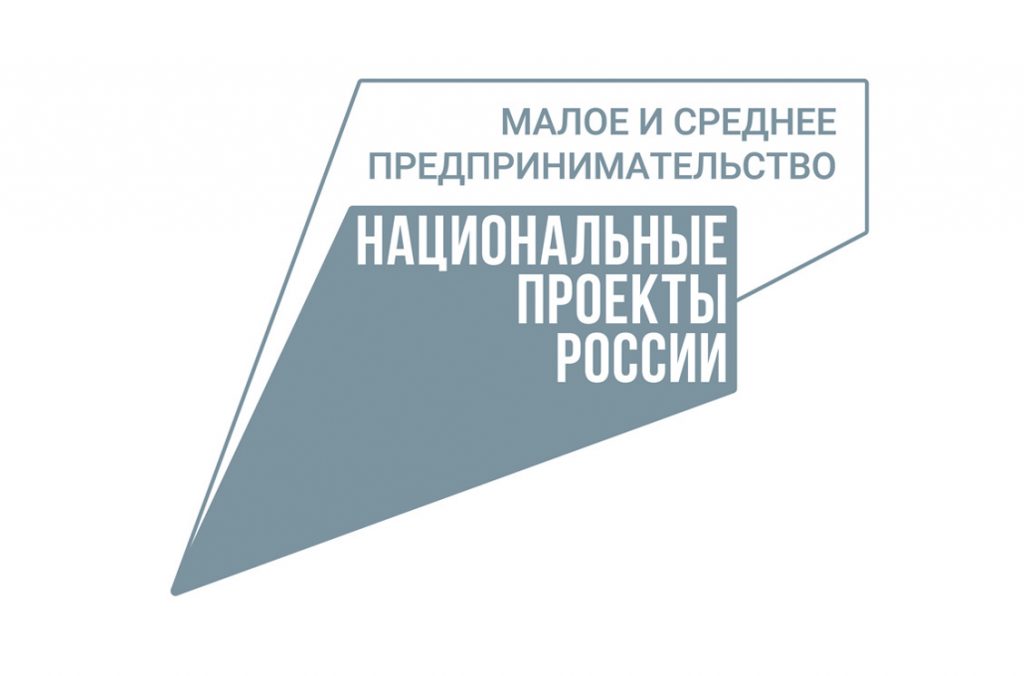 Региональные проекты: 


1. Создание условий для легкого старта и 
комфортного ведения бизнеса                                              

                       2 показателя                                   100%
                                                                                    
  

2. Акселерация субъектов малого и среднего 
предпринимательства
              

                      3 показателя                                    100%
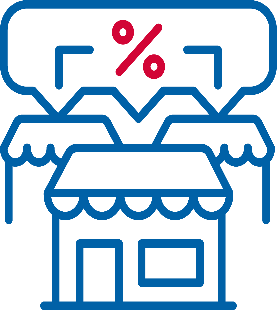 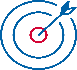 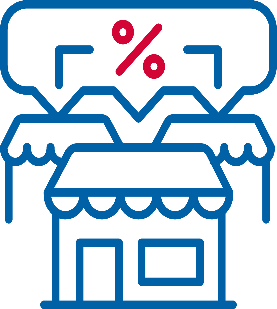 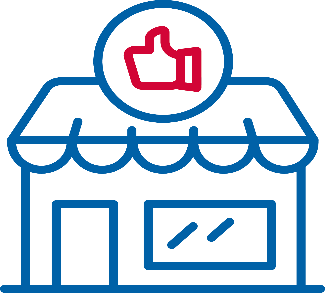 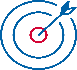 5
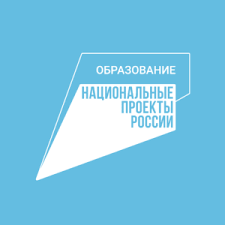 Региональные проекты: 

1. Современная школа                                       1 показатель                       100%
                                                                                    
  
2. Успех каждого ребенка                              4 показателя                         88%


3. Социальная активность                               1 показатель                        100%

                            
4. Цифровая                                                         4 показателя                        100%
образовательная среда


5. Патриотическое воспитание                         3 показателя                         89%
граждан Российской Федерации
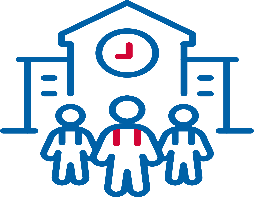 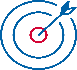 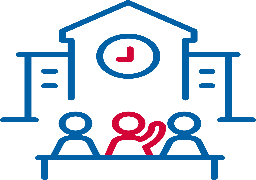 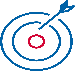 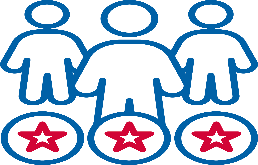 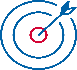 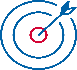 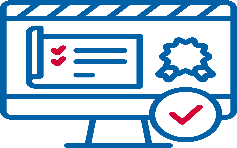 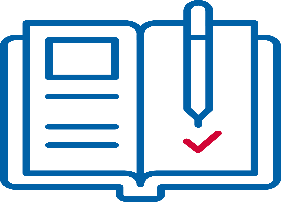 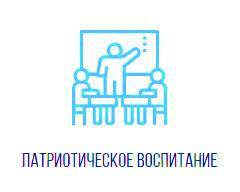 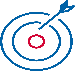 6
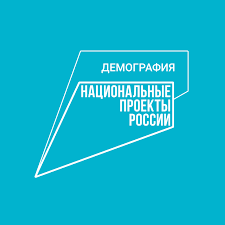 Региональные проекты: 


Спорт - норма жизни                                  


             1 показатель                          100%
                                                                                    
  

2. Содействие занятости женщин – 
создание условий дошкольного 
образования для детей в возрасте до трех лет

             2 показателя                              100%
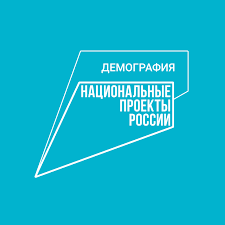 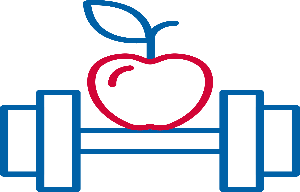 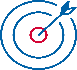 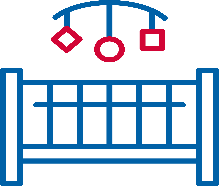 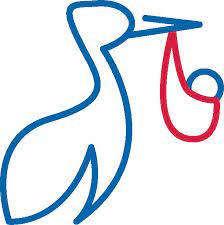 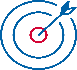 7
Региональные проекты: 



1. Культурная среда                                           2 показателя                    100%
                                  


              
                                                                                    
  
2. Творческие люди                                             1 показатель                       97%
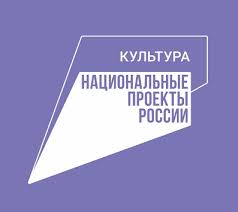 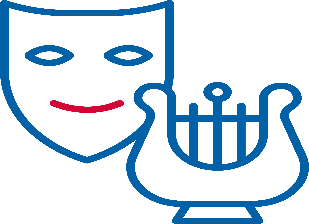 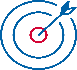 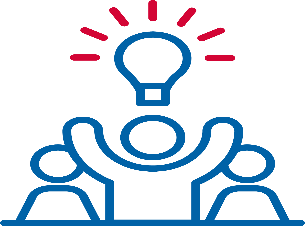 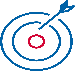 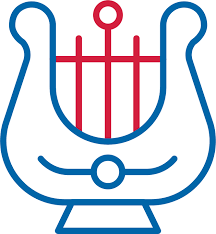 2
Региональные проекты: 



1. Сохранение уникальных водных объектов                                           


          2 показателя                                  100%
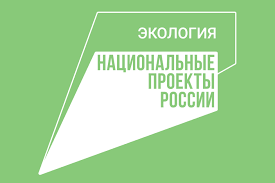 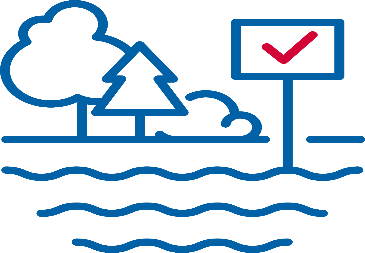 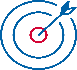 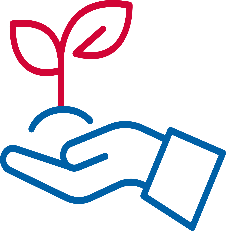 9
Региональный проект: 



1. Цифровое государственное управление                                           


           4 показателя                                  100%



2. Информационная инфраструктура 


           1 показатель                                    100%
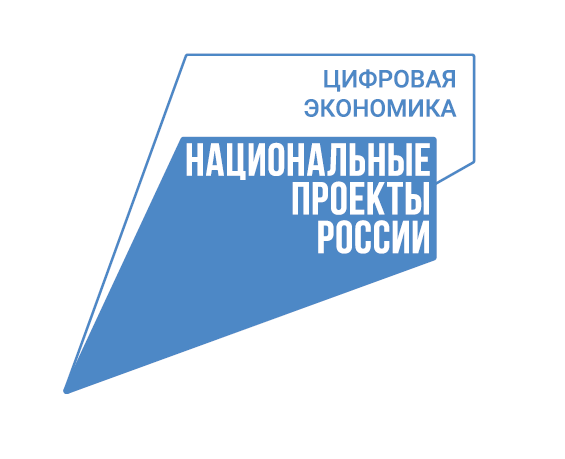 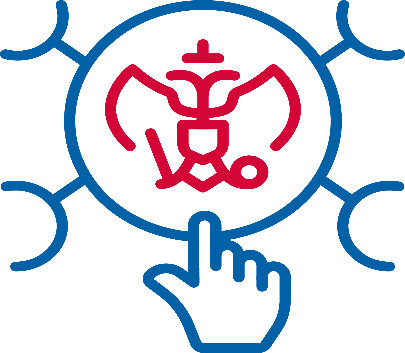 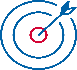 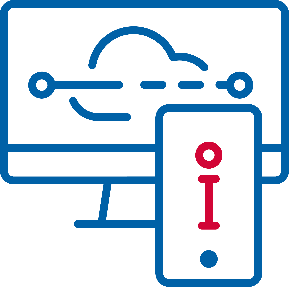 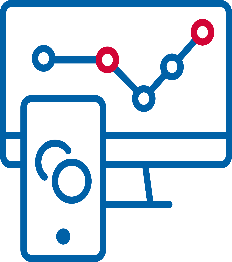 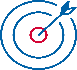 Спасибо за внимание!